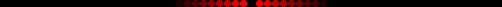 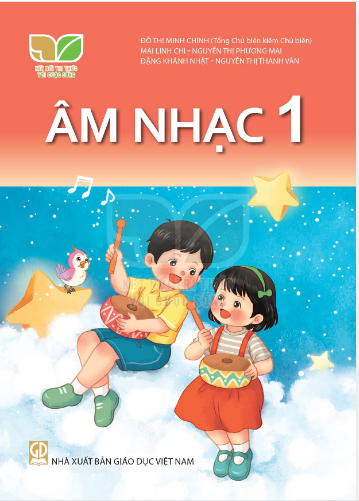 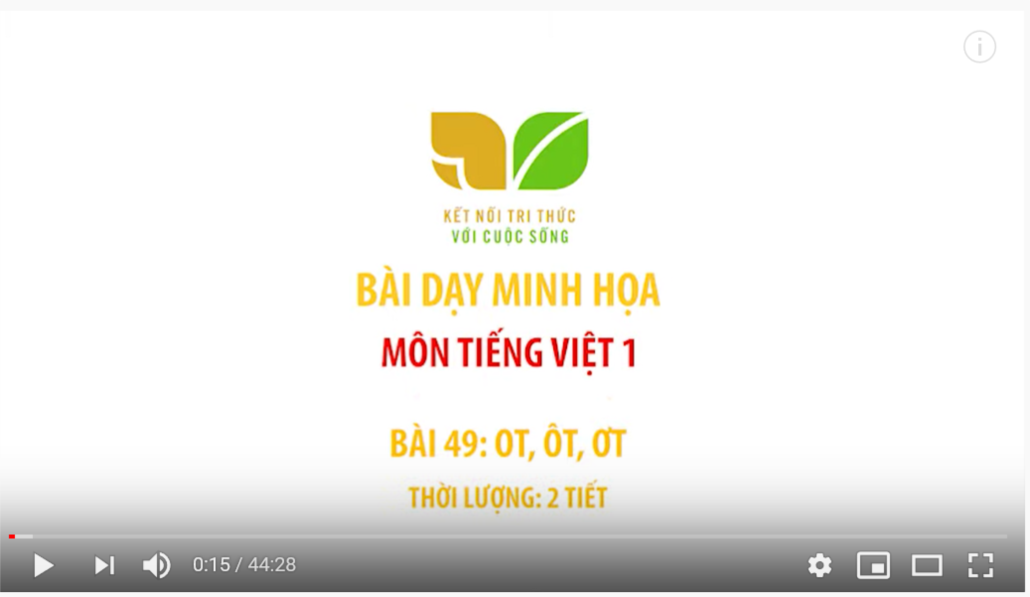 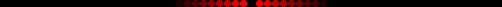 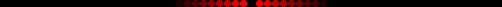 TIẾT 3 CHỦ ĐỀ 6
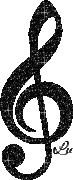 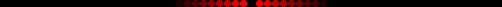 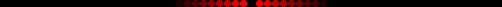 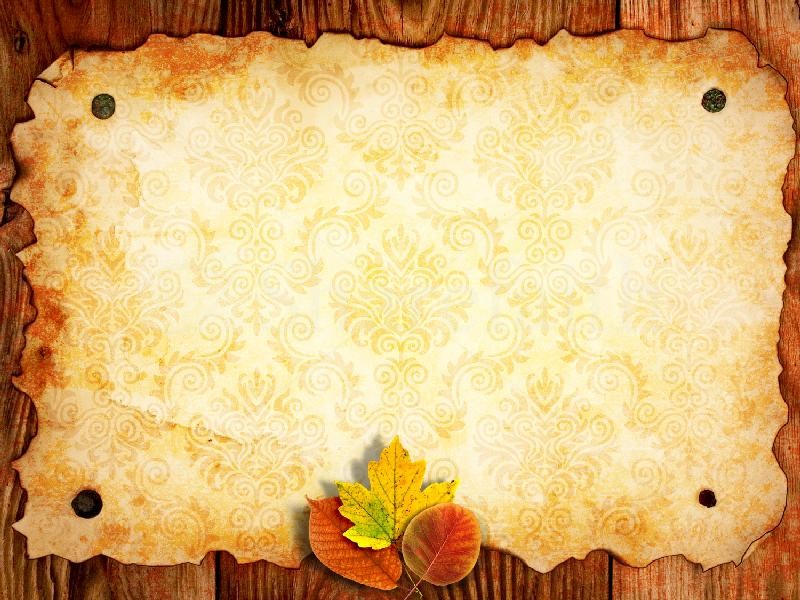 ÂM NHẠC
KHỞI ĐỘNG
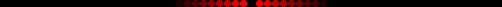 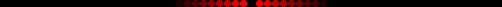 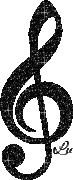 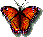 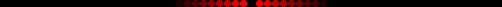 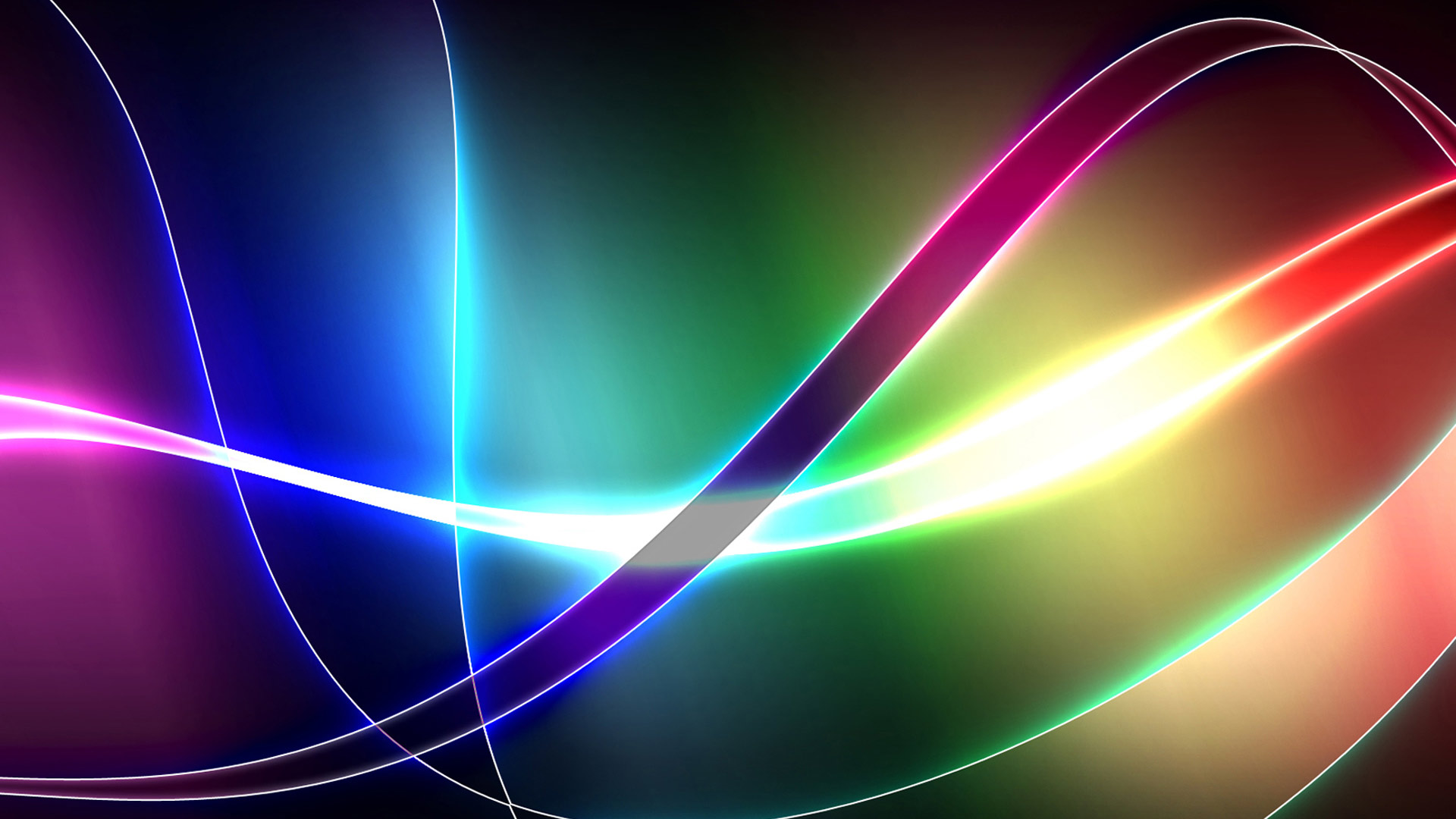 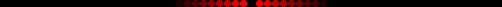 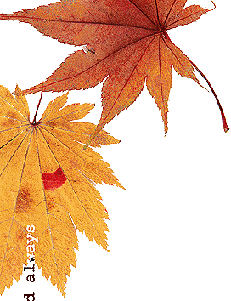 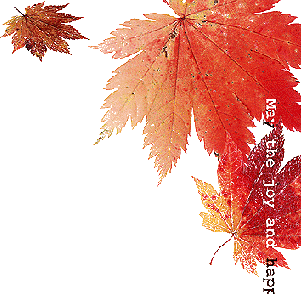 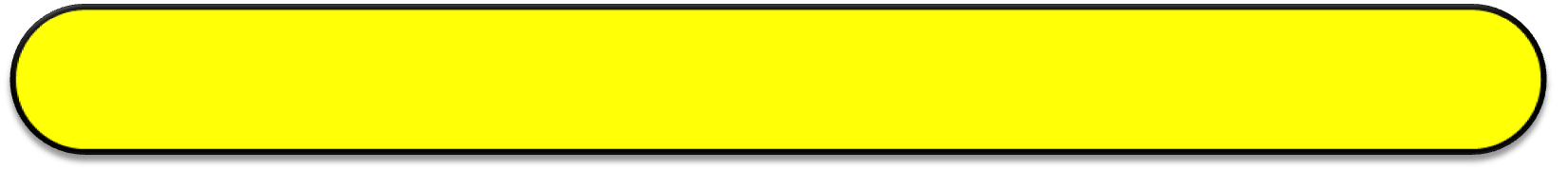 Đây là âm thanh gì?
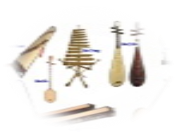 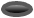 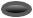 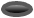 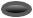 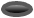 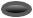 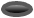 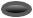 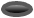 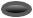 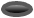 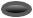 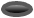 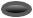 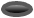 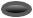 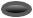 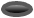 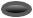 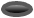 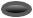 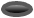 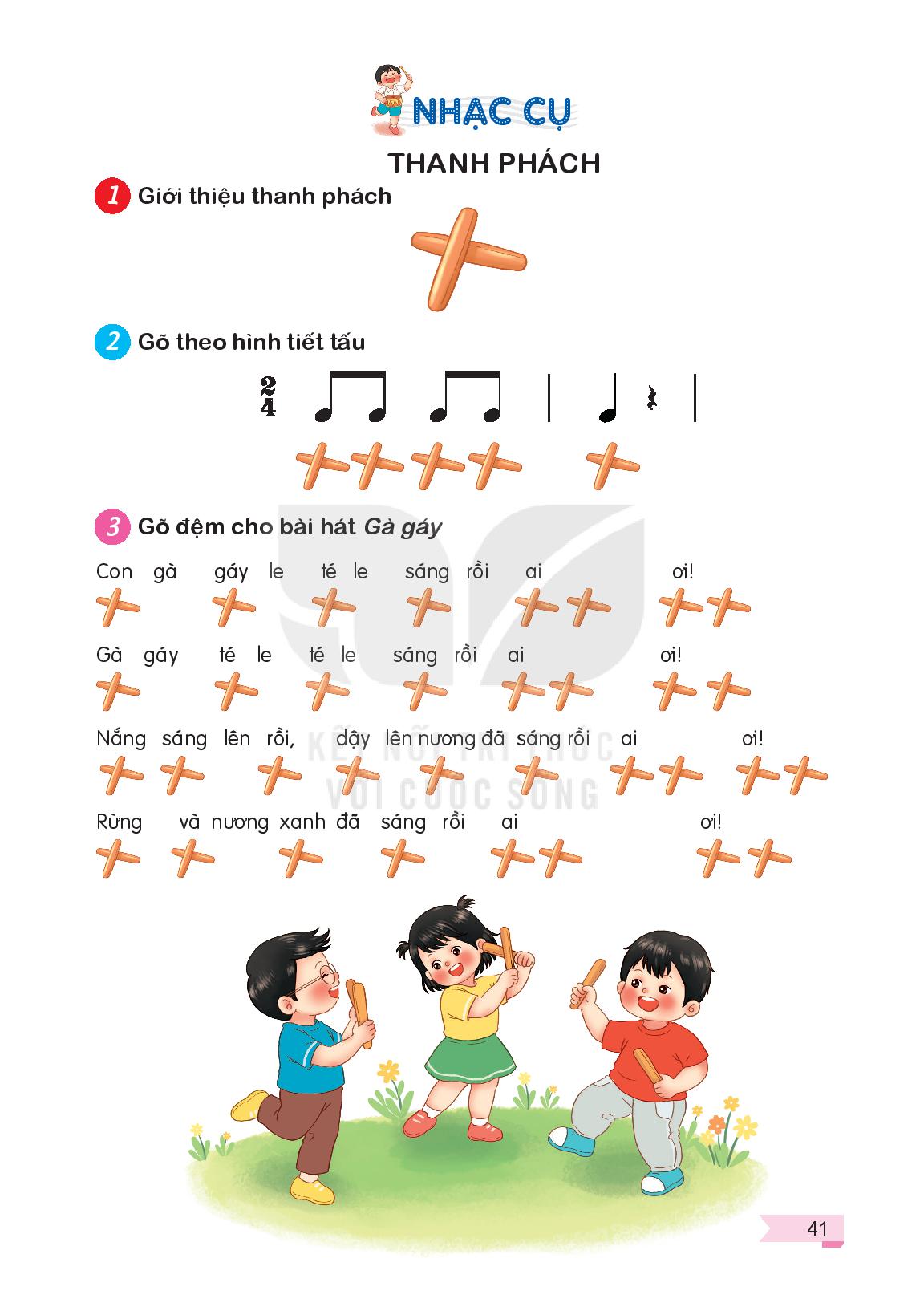 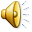 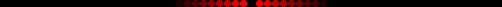 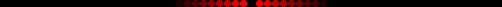 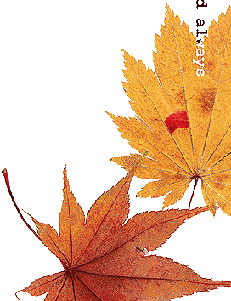 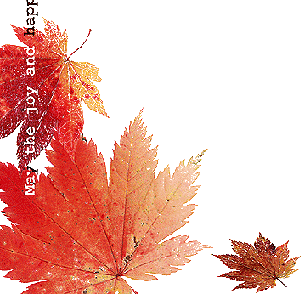 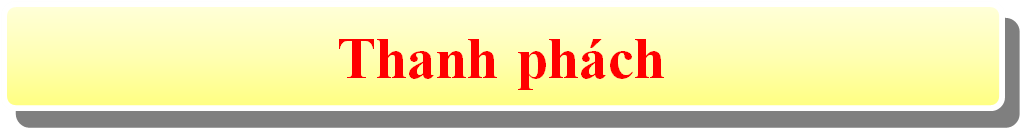 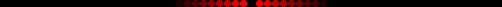 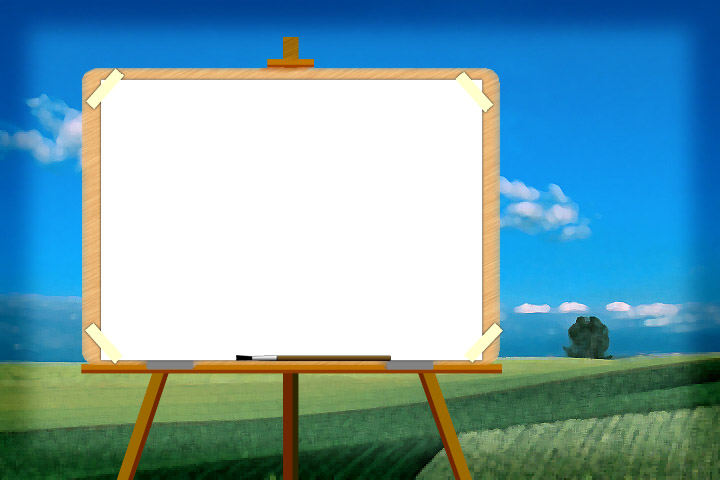 Thường thức âm nhạc:
CÂU CHUYỆN VỀ THANH PHÁCH
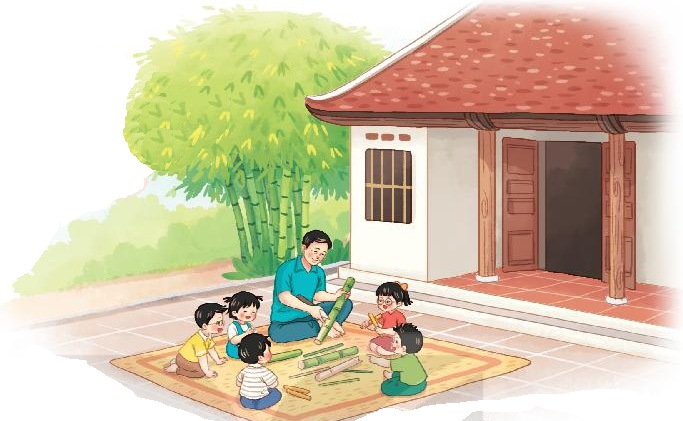 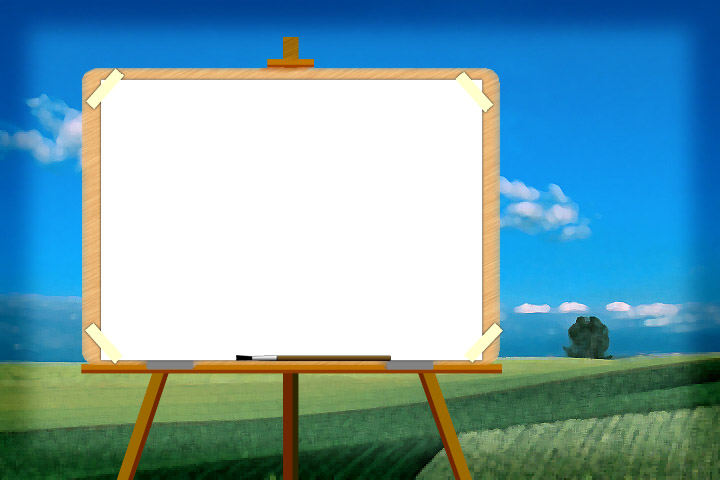 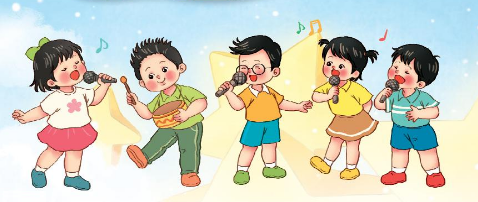 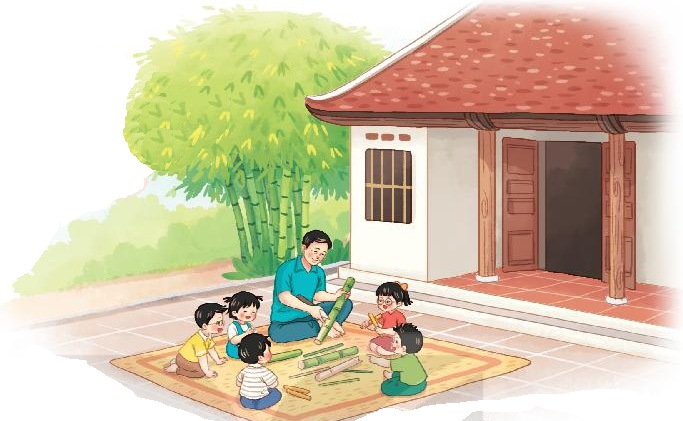 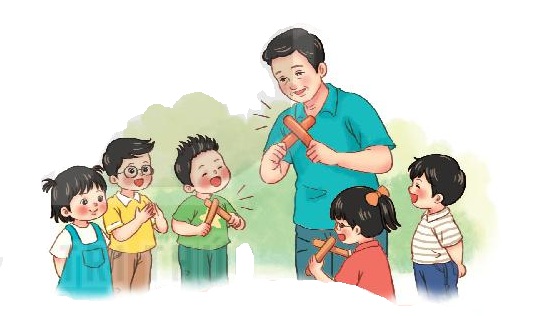 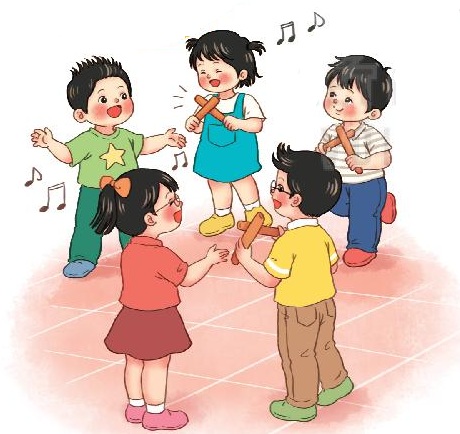 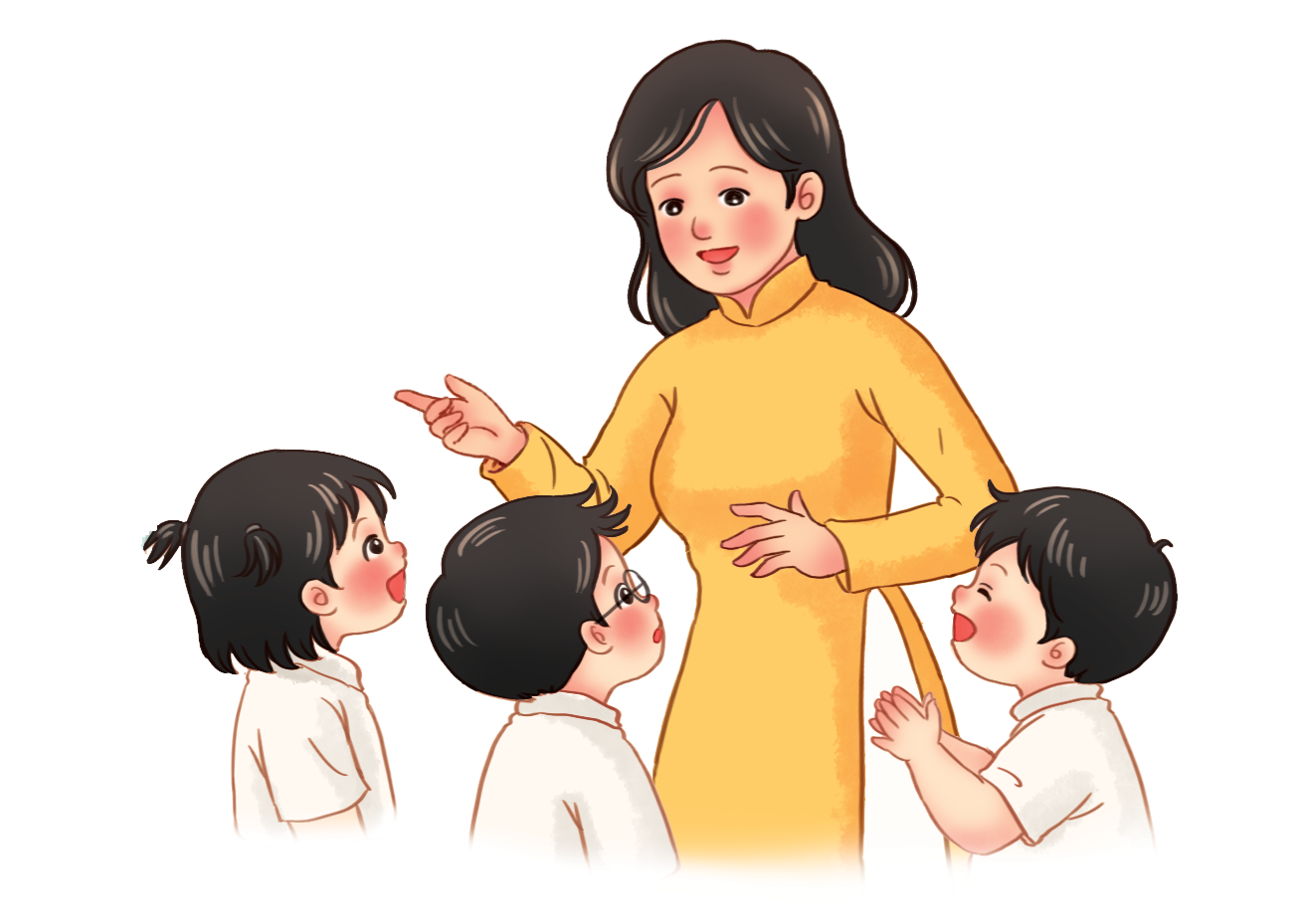 Kể chuyện theo tranh
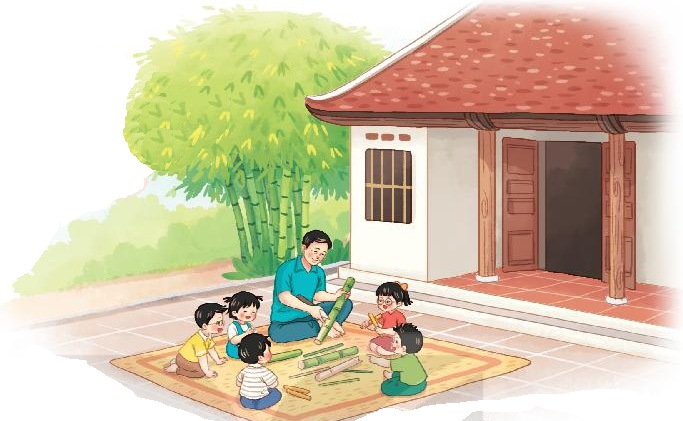 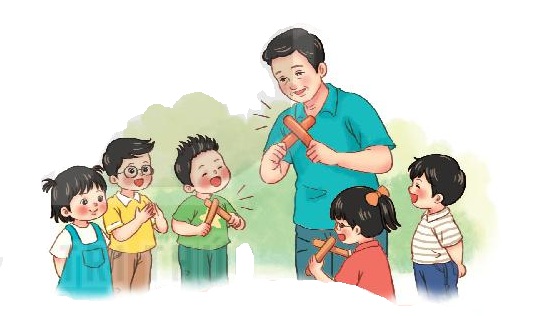 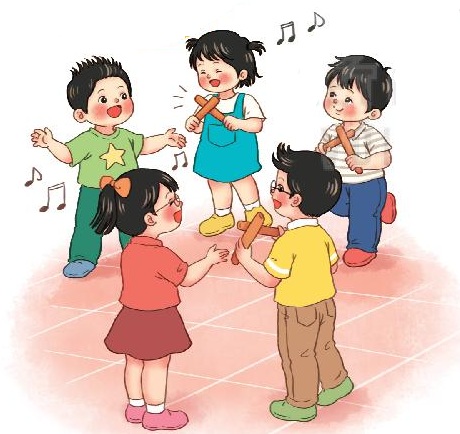 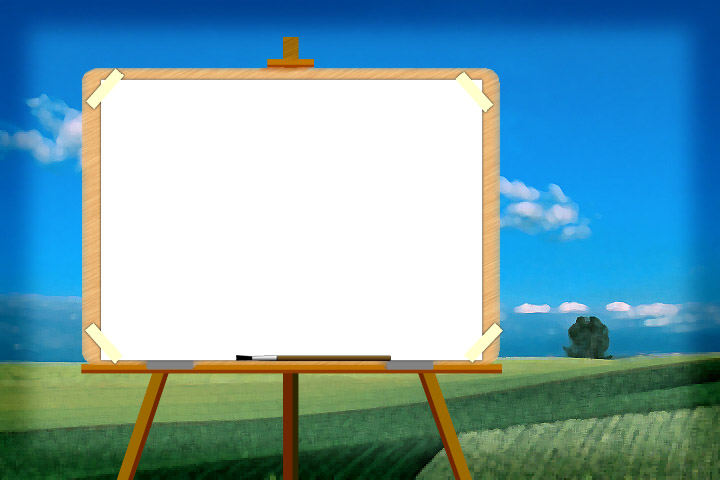 Liên hệ giáo dục:
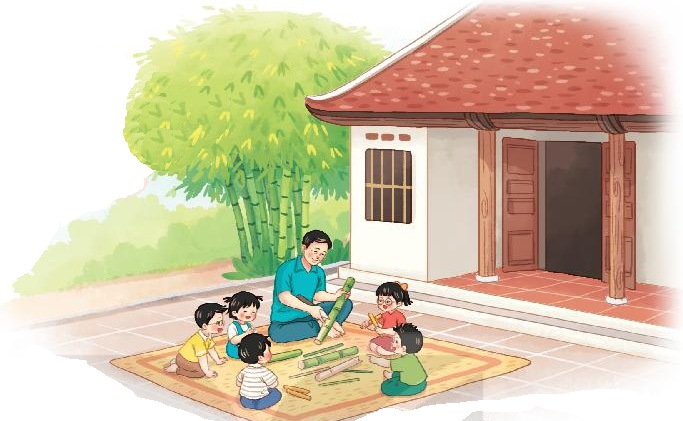 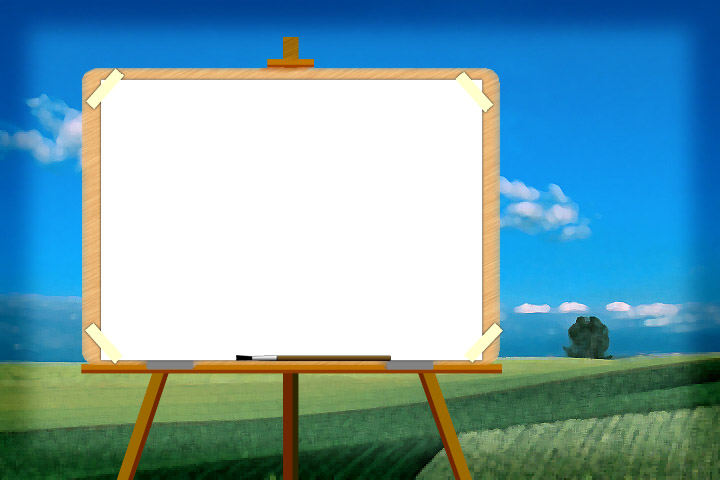 Vận dụng sáng tạo:
DÀI – NGẮN
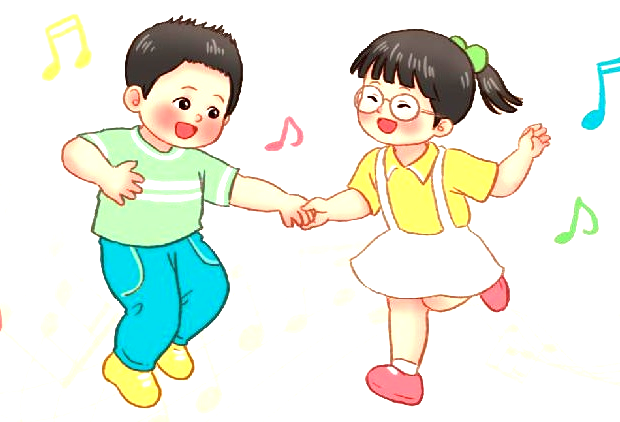 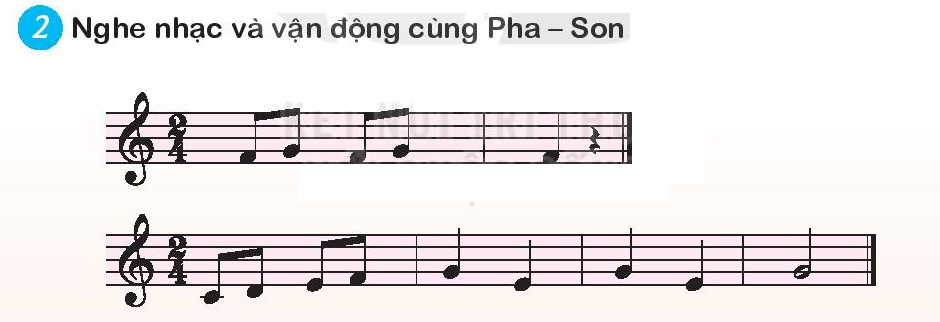 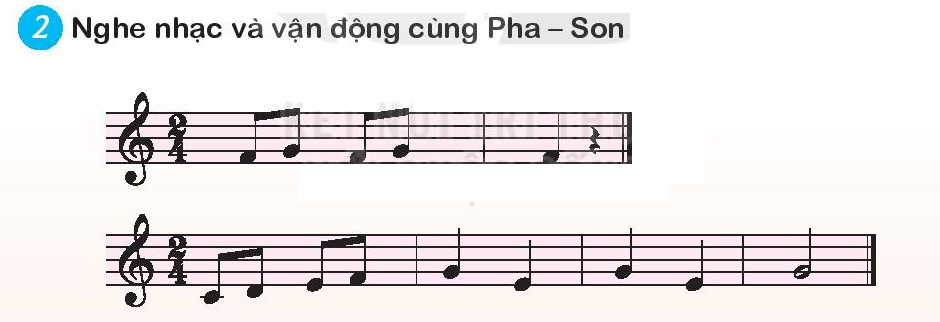 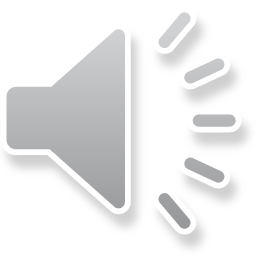 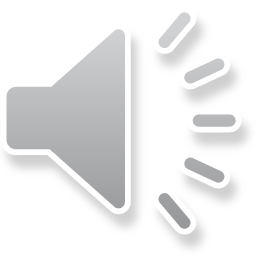 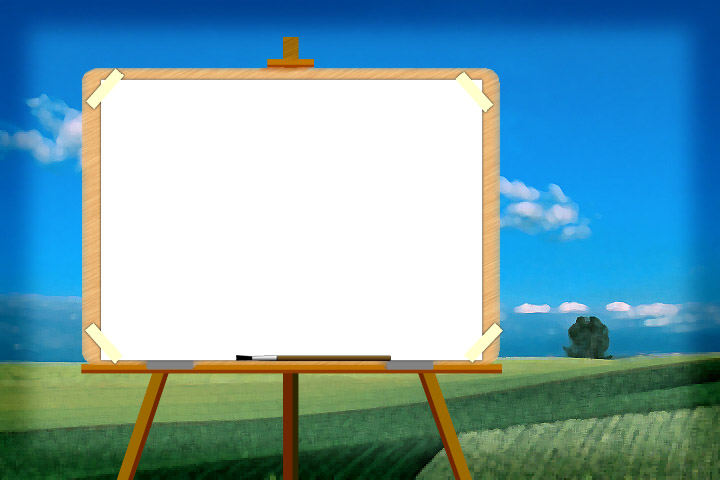 Nghe và phân biệt dài – ngắn
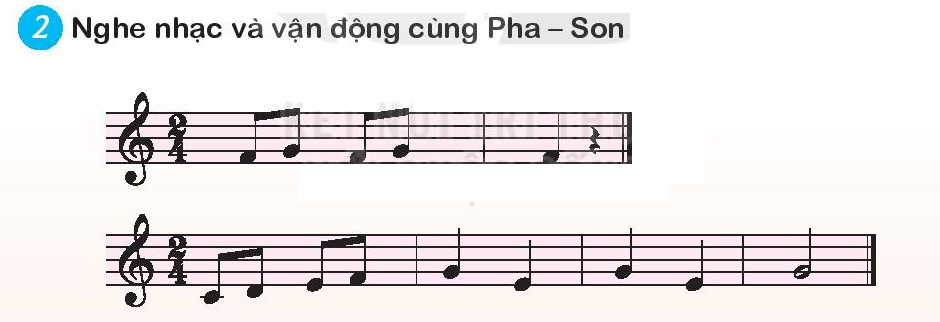 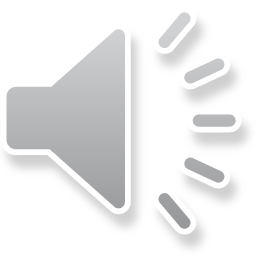 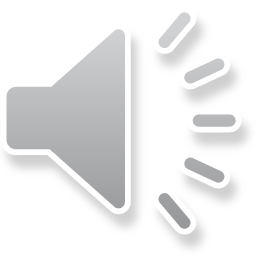 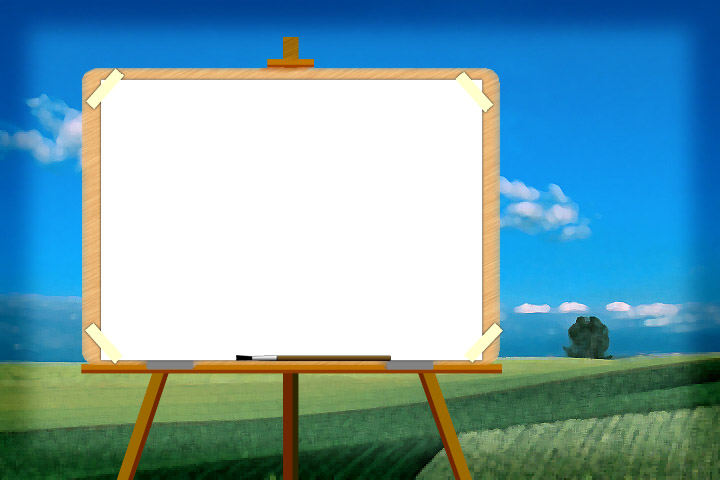 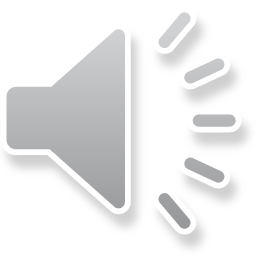 Nghe và vận động theo ý thích
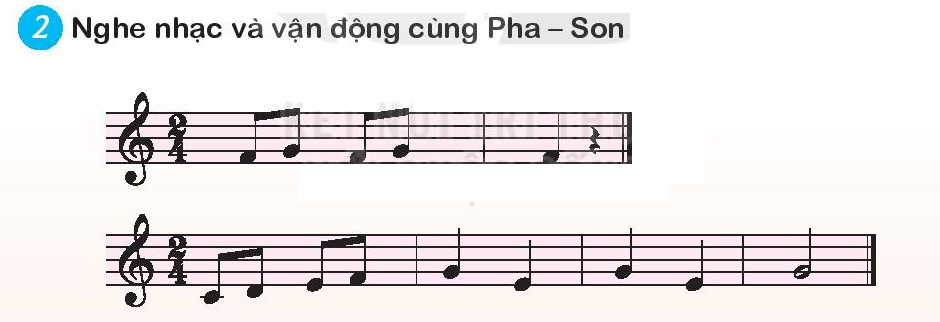 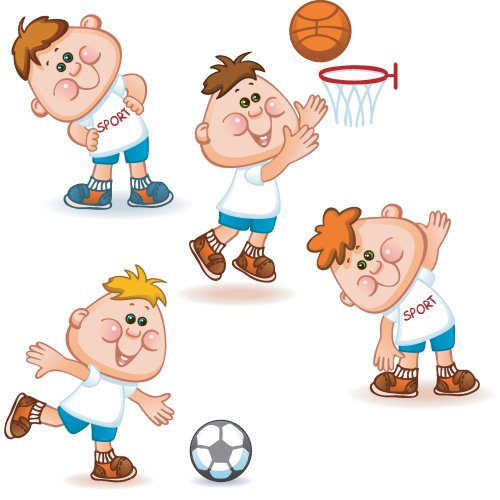 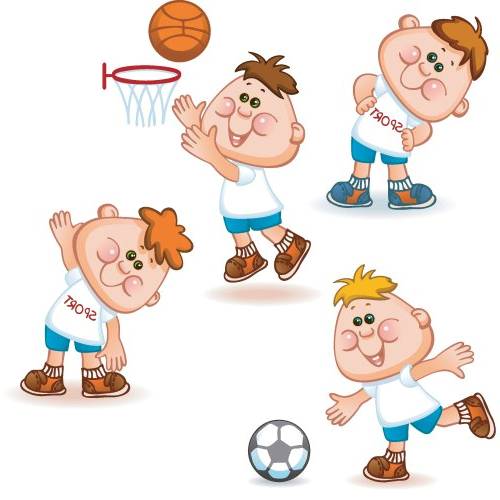 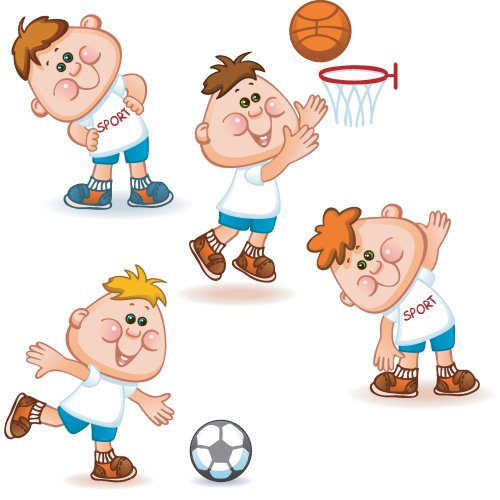 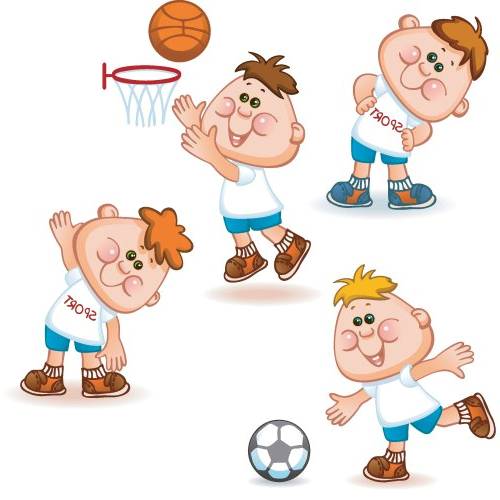 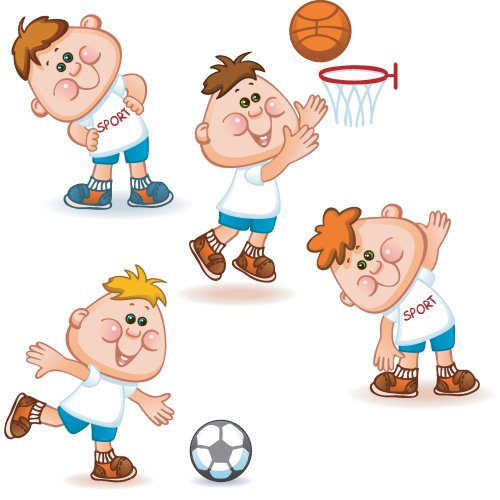 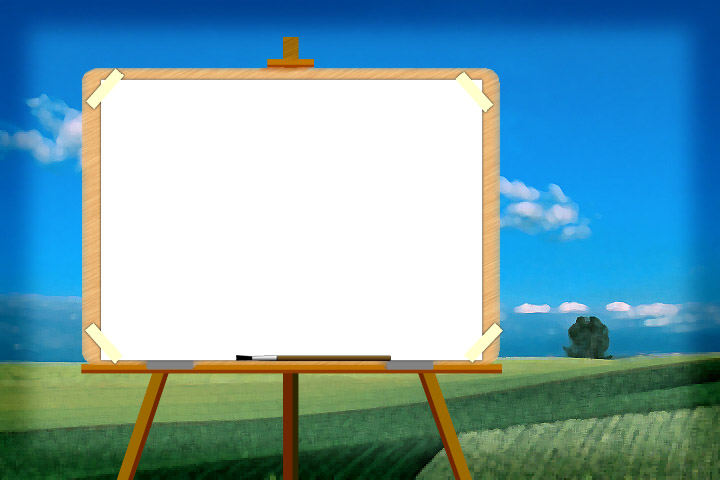 Nghe và vận động theo ý thích
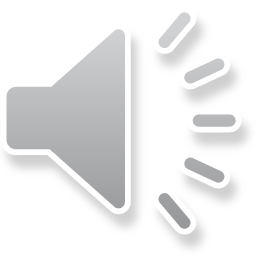 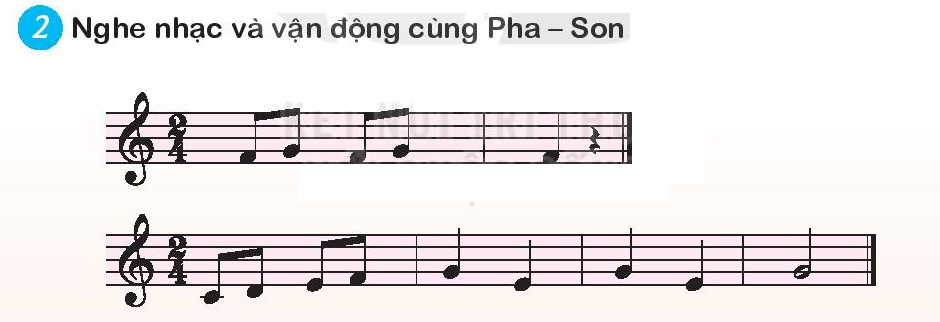 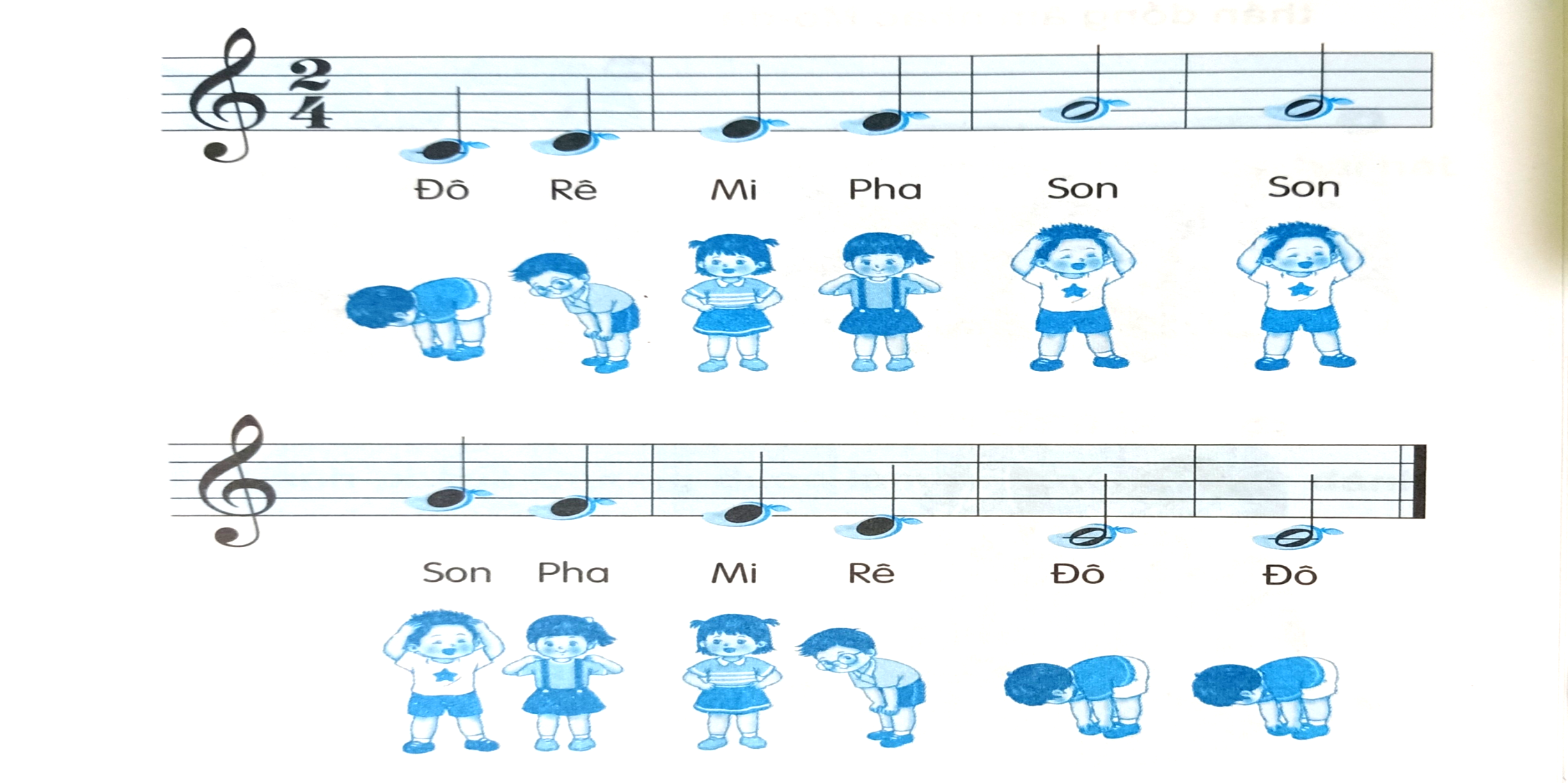 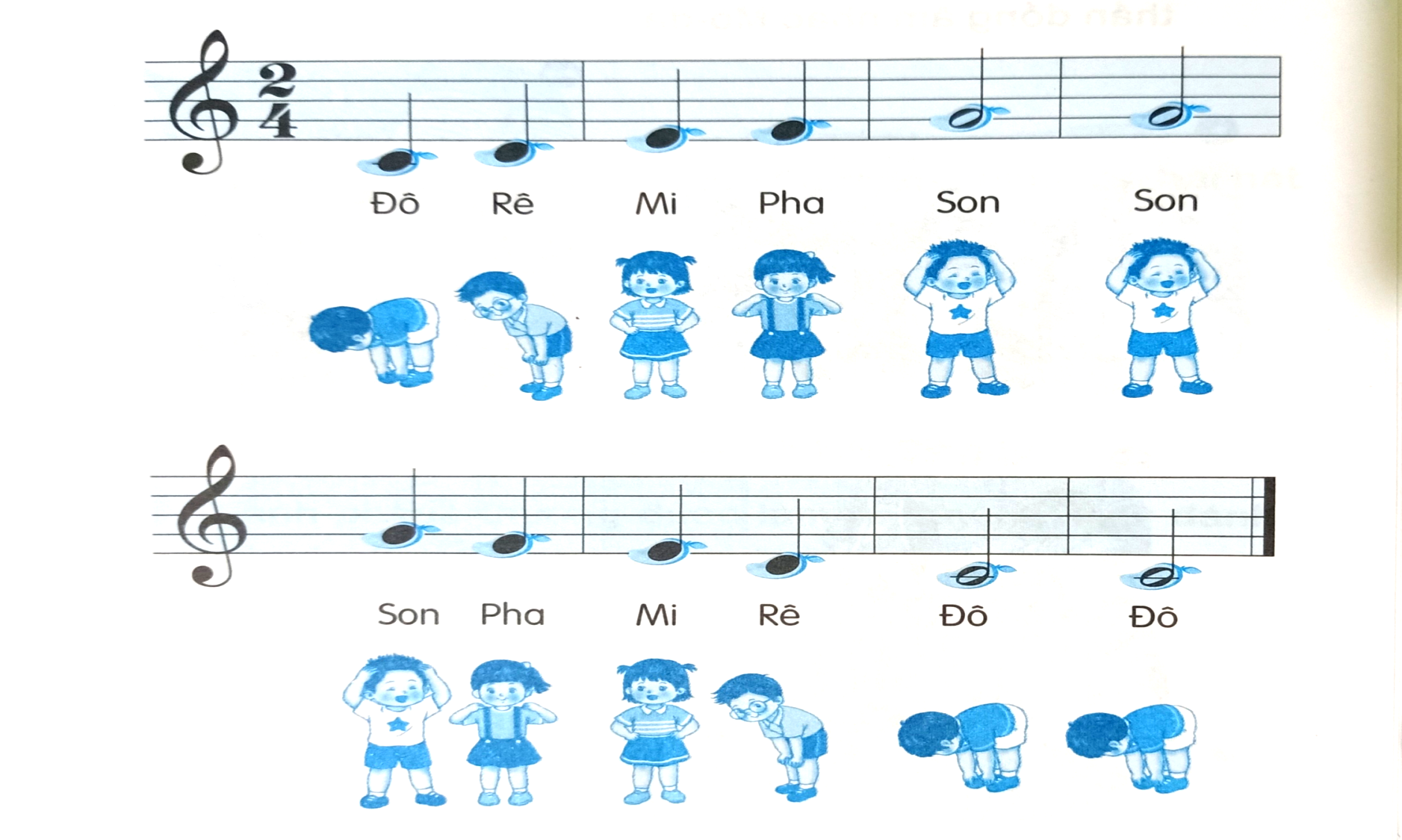 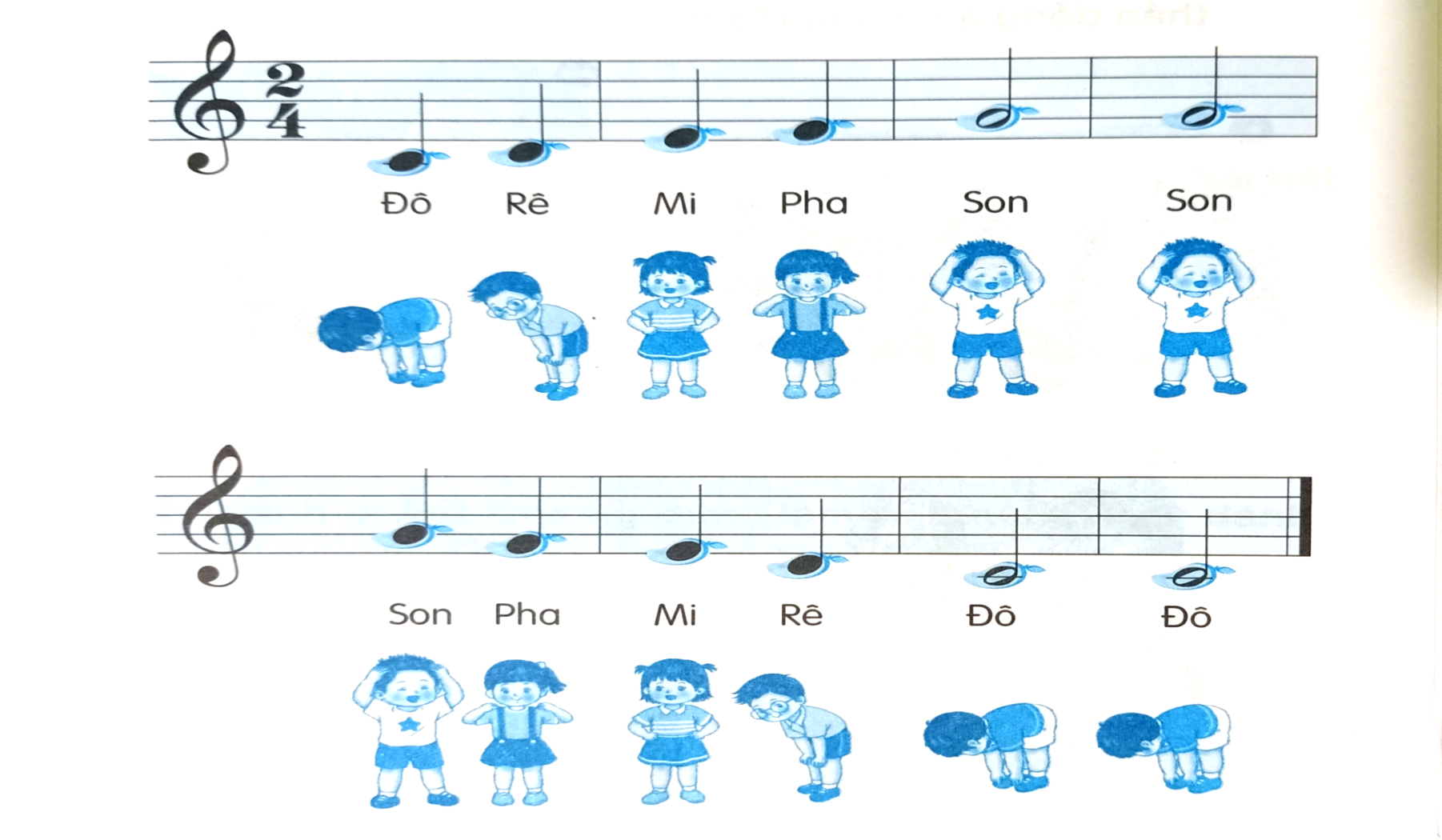 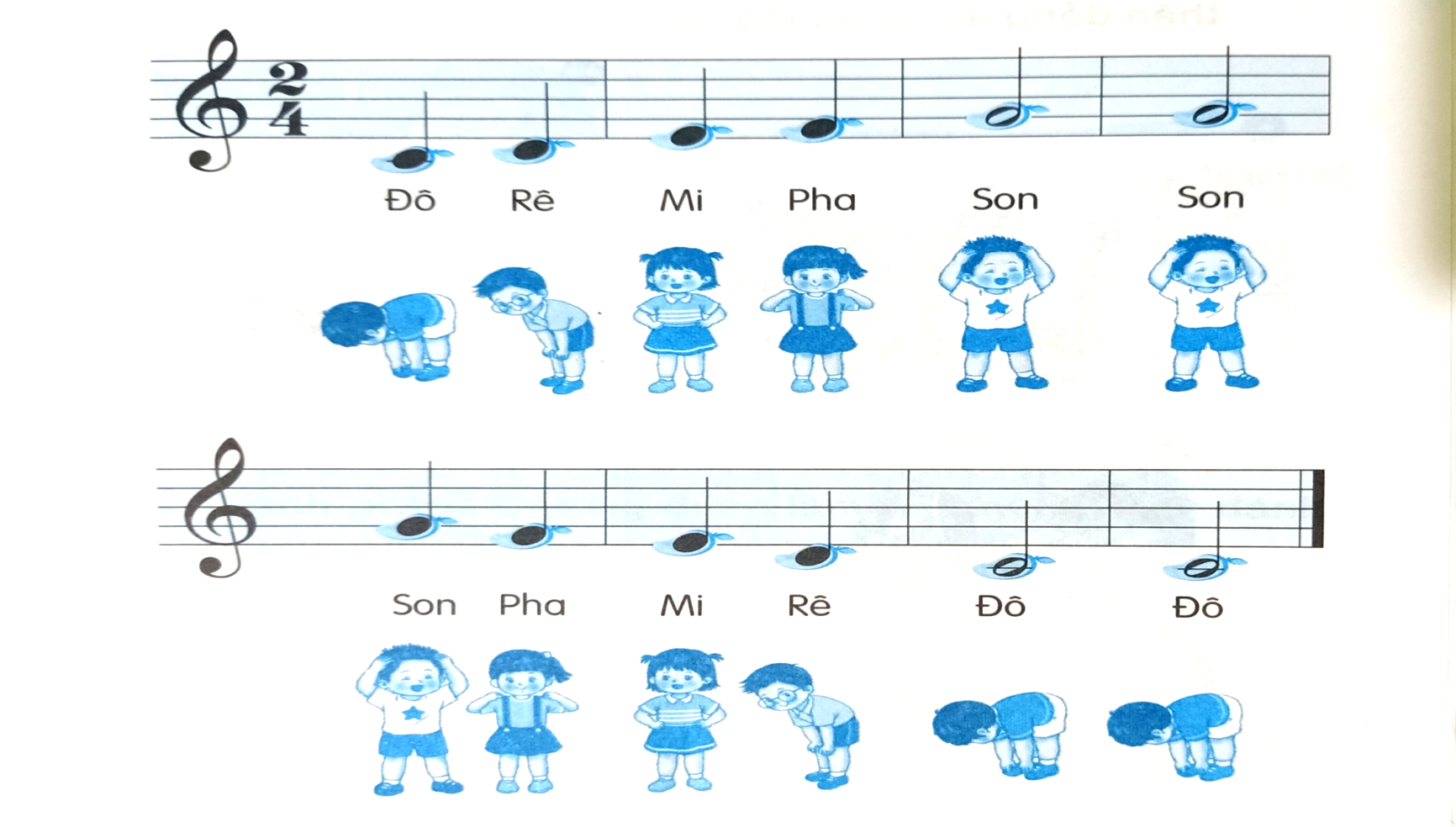 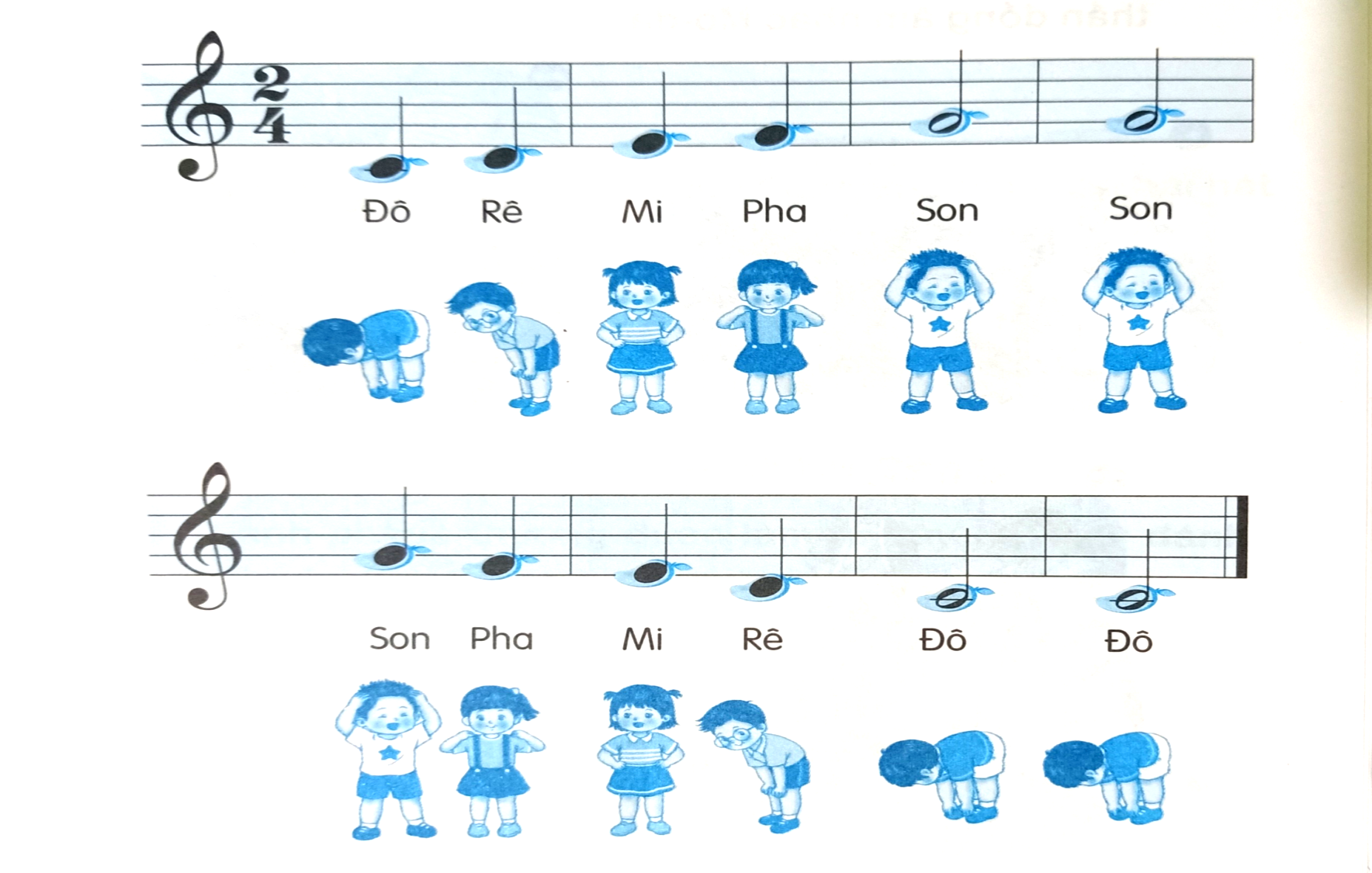 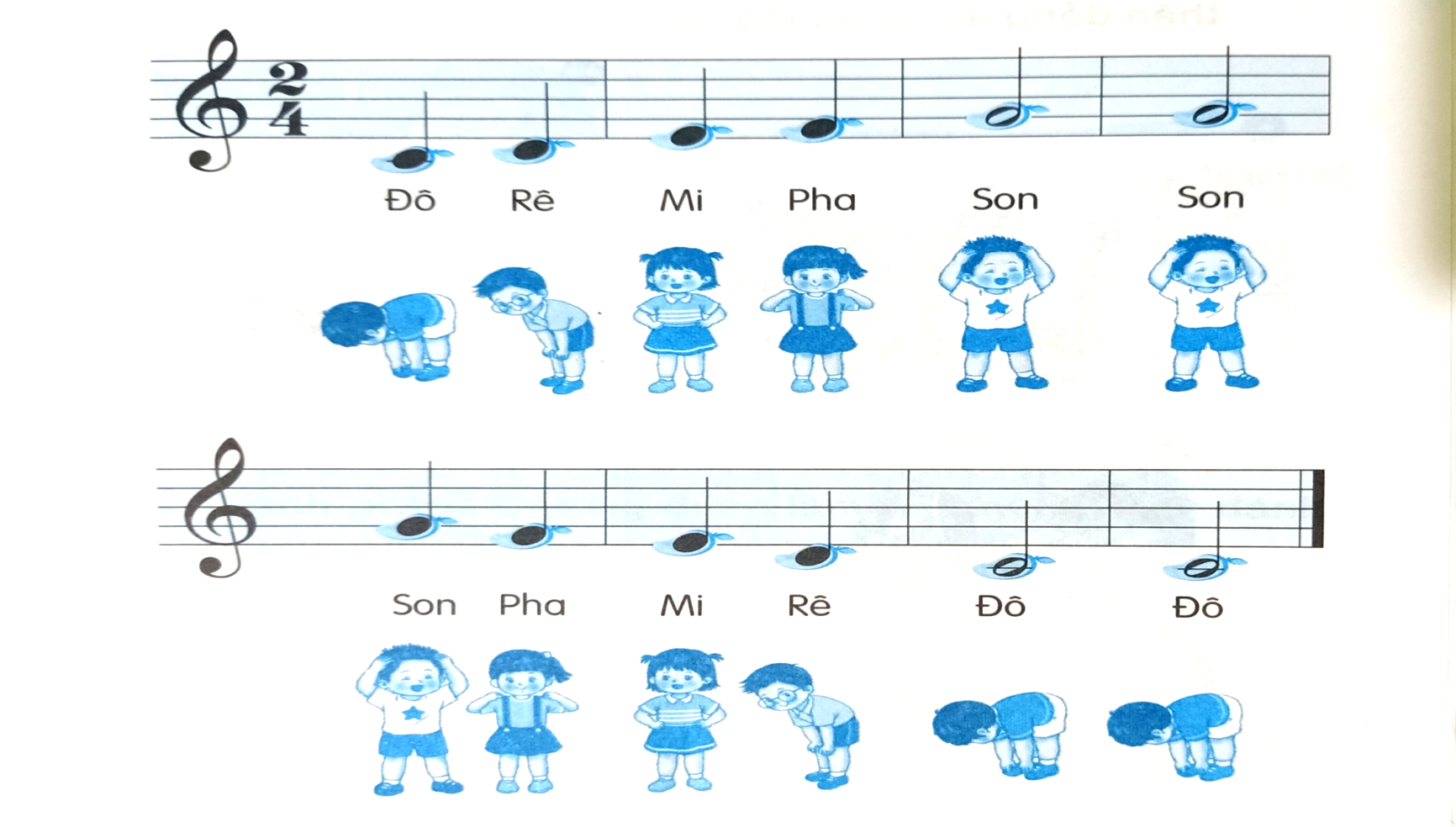 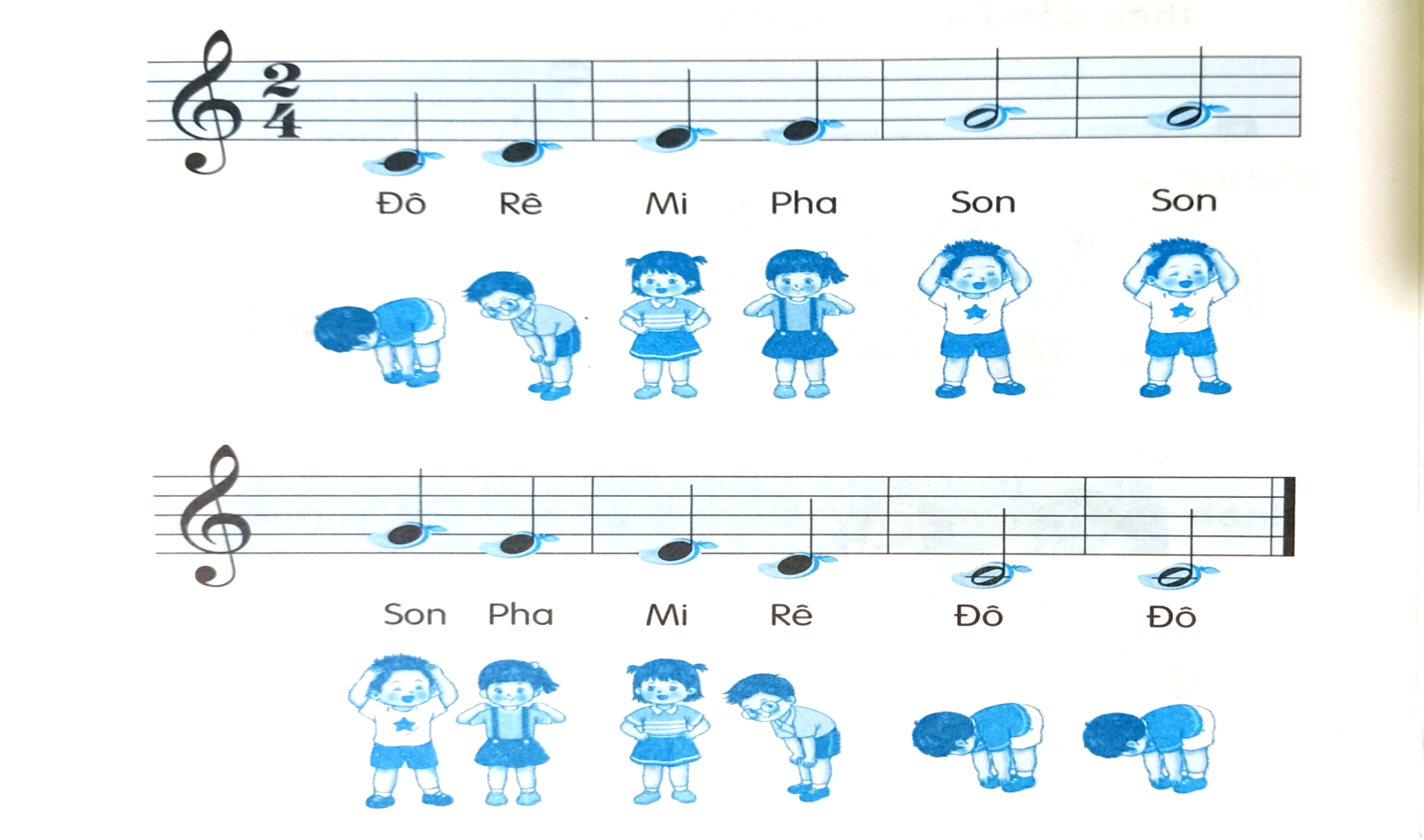 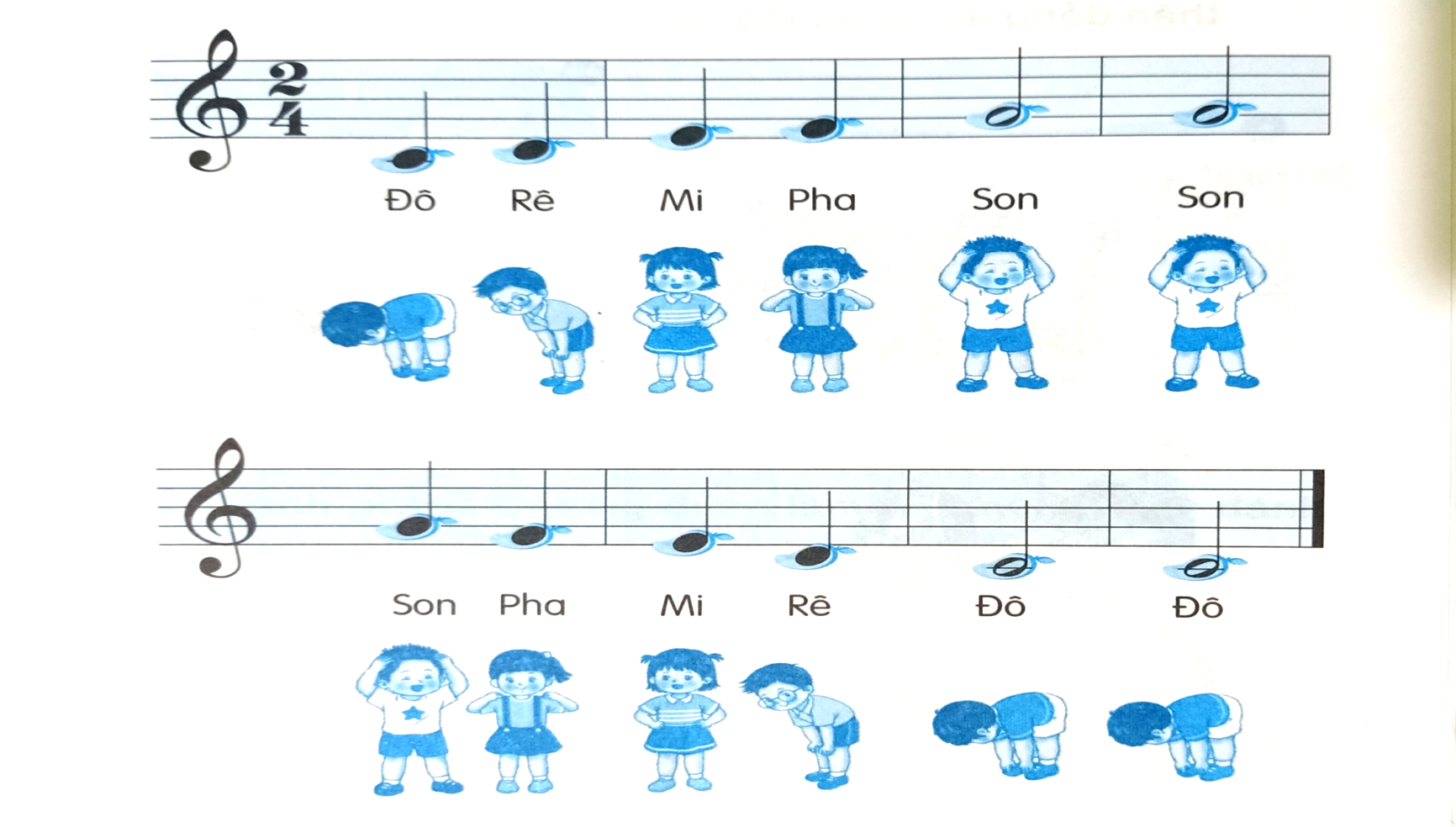 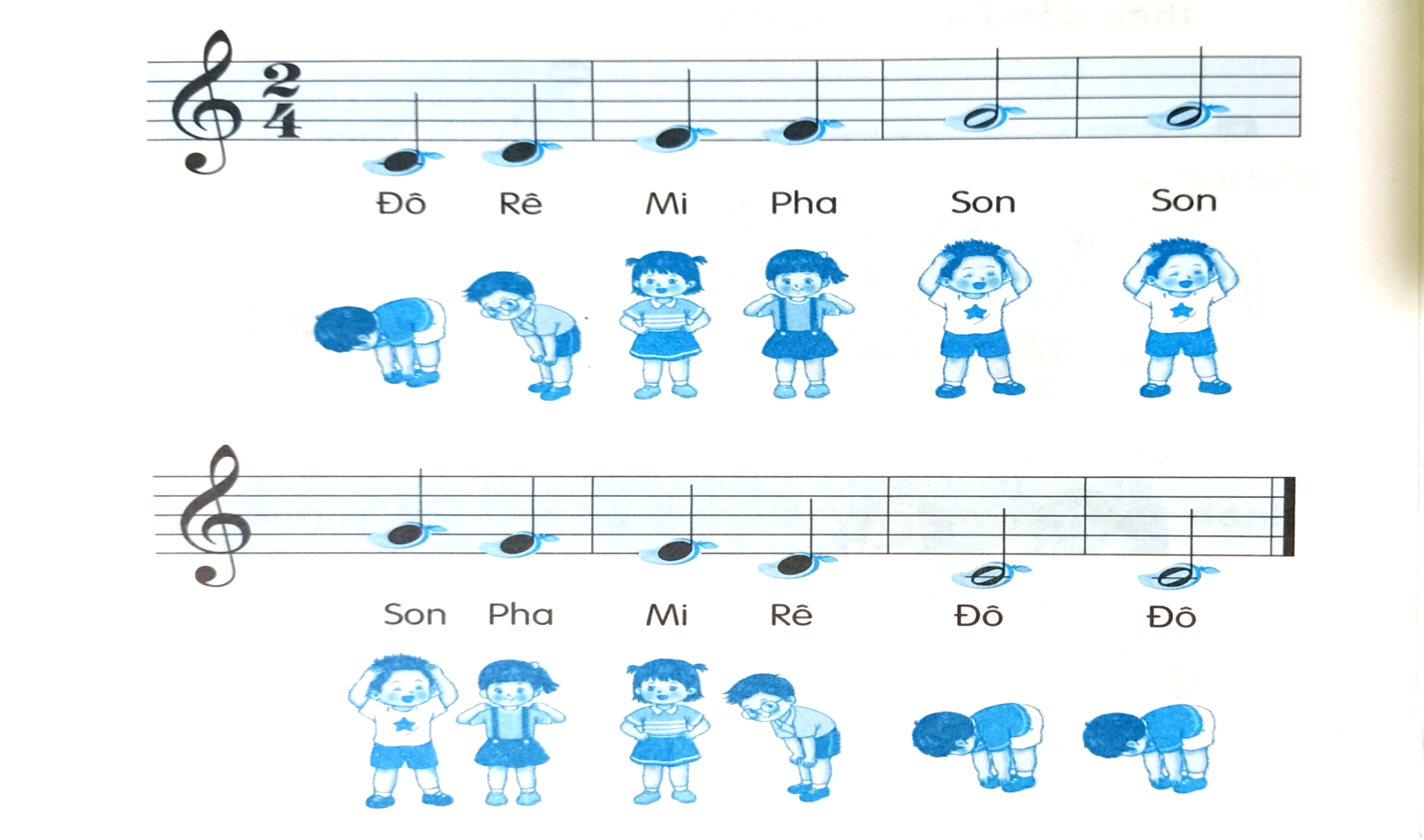 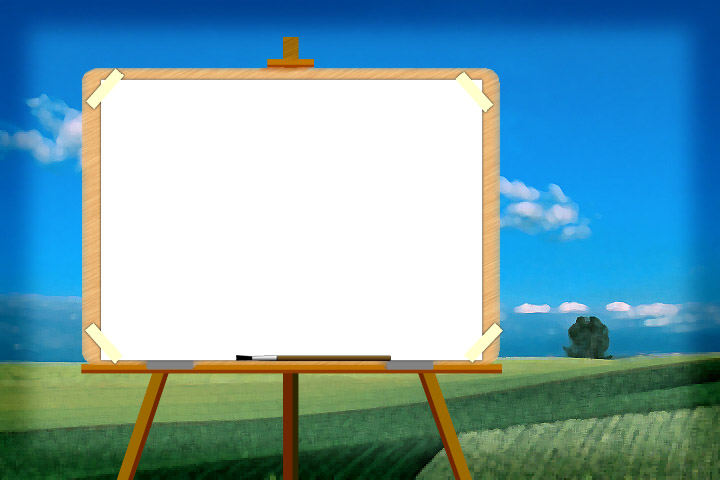 Vận dụng sáng tạo:
DÀI – NGẮN
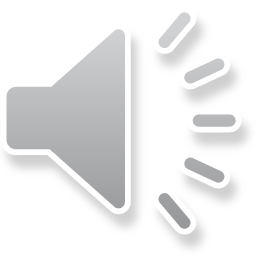 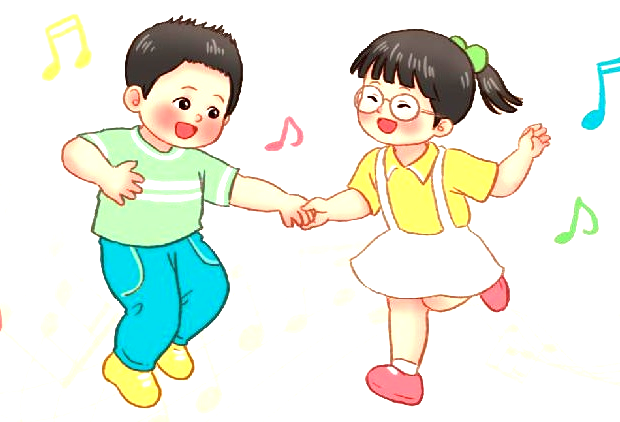 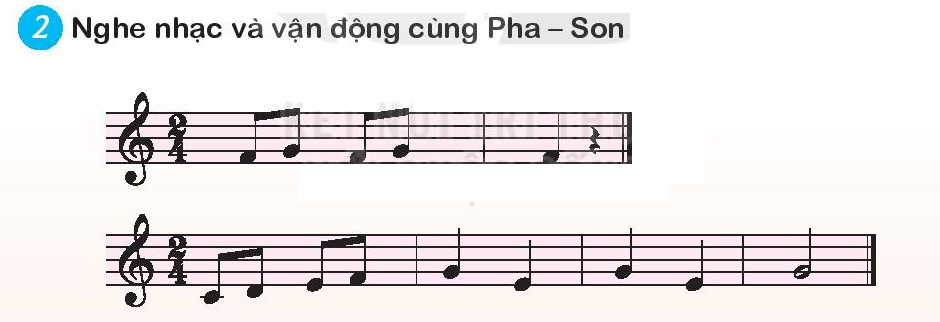 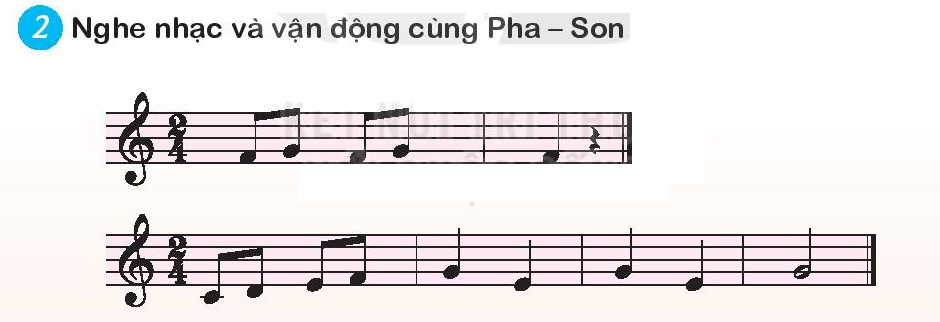 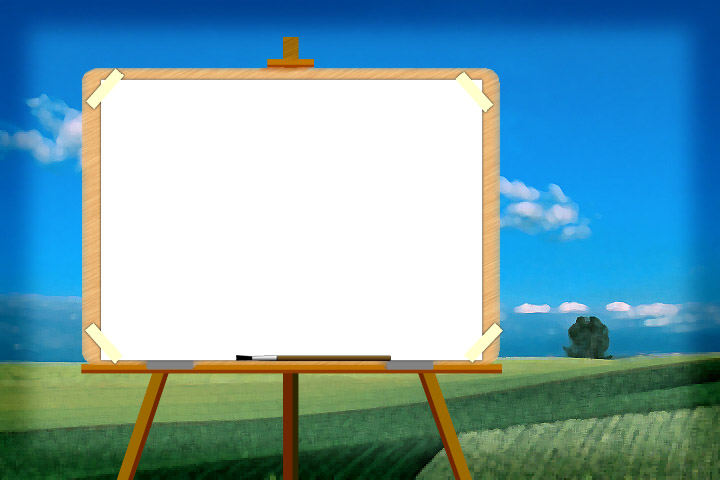 Tiết 3
Thường thức âm nhạc:
CÂU CHUYỆN VỀ THANH PHÁCH
Vận dụng sáng tạo:
DÀI – NGẮN
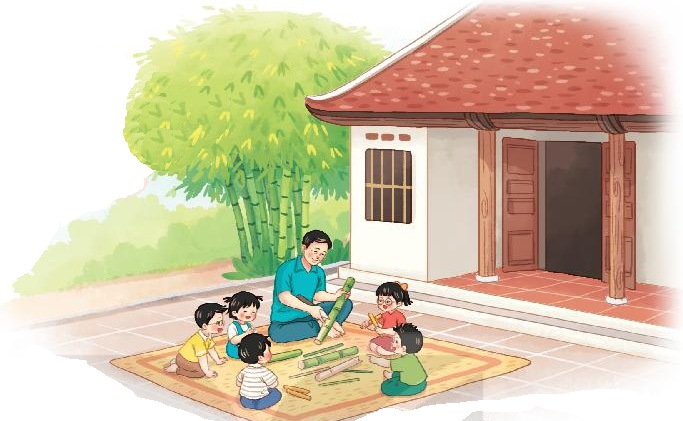